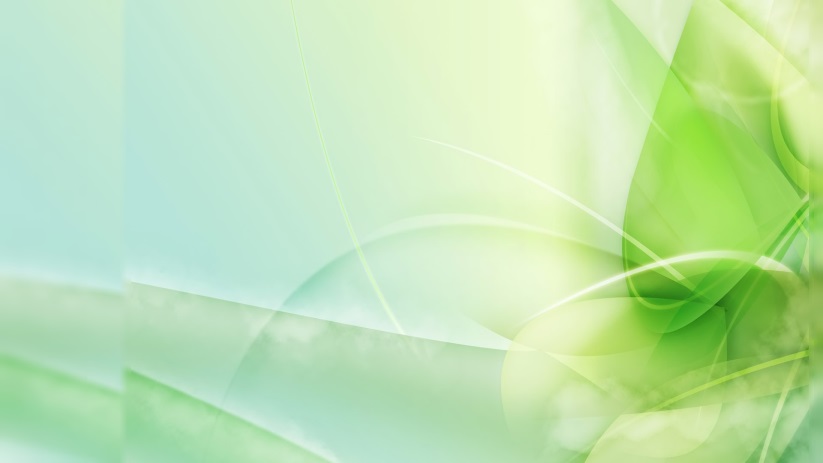 ОСНОВНАЯ 
ОБРАЗОВАТЕЛЬНАЯ ПРОГРАММА
  
детского сада № 13 «Карлсон» - 
филиала АН ДОО «Алмазик»
г. Мирный2022 г.
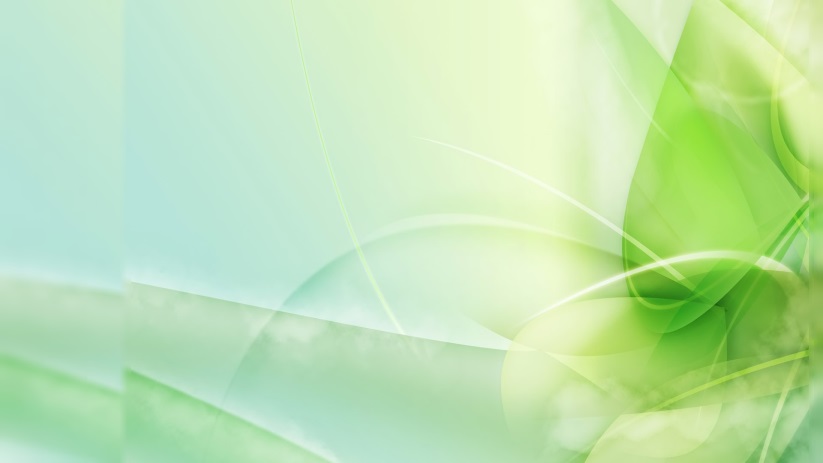 Основная образовательная программа
рассчитана на воспитанников от 1 года до 8-ми лет
На базе нашего детского сада, работает консультационный центр по оказанию помощи родителям (законным представителям). 
	Вы получите бесплатную квалифицированную помощь по вопросам развития, воспитания, обучения детей от 2 месяцев до 8 лет, не посещающим дошкольную образовательную организацию, получающим дошкольное образование в форме семейного образования у следующих специалистов:
педагога-психолога
учителя логопеда
старшей медицинской сестры
старшего воспитателя
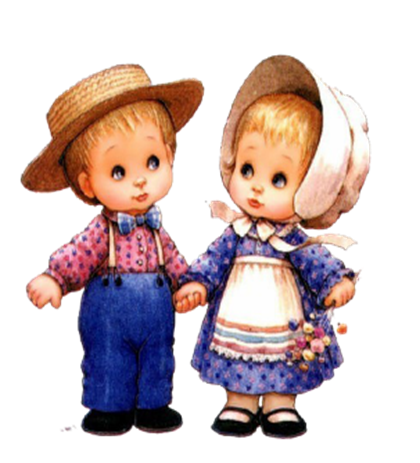 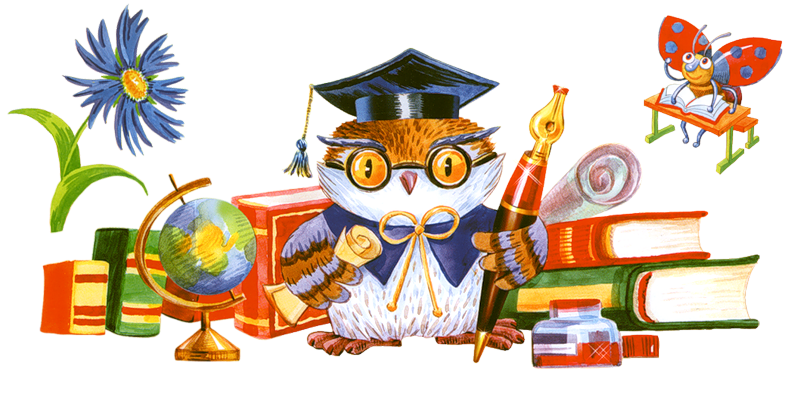 1. Возрастные и иные категории
детей детского сада
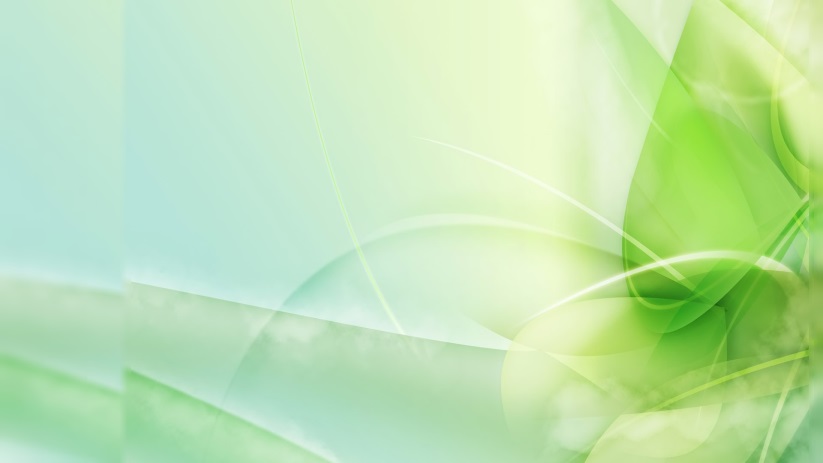 В детском саду функционирует 
12 возрастных групп  общеразвивающей направленности 
для детей раннего и дошкольного возраста.
Сведения на 2022 -2023 учебный год.
Дошкольные группы 
1 младшая  группа (3-4 года) – 23 воспитанников;
 2 средние группы (4-5 лет) – 46 воспитанников; 
2 старшие группы (5-6 лет) - 47 воспитанников;
2 подготовительные к школе группа (6-8 лет) – 
47 воспитанников.
5 групп раннего возраста
 (1-3 лет) – 94 воспитанника
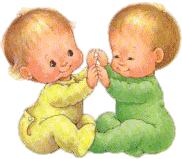 Ежегодный контингент детей определяется социальным заказом  (потребностями) родителей воспитанников.

Для вновь поступающих детей в детском саду действует адаптационный режим. Время пребывания каждого ребенка  рассматривается индивидуально, в зависимости от быстроты его адаптации.
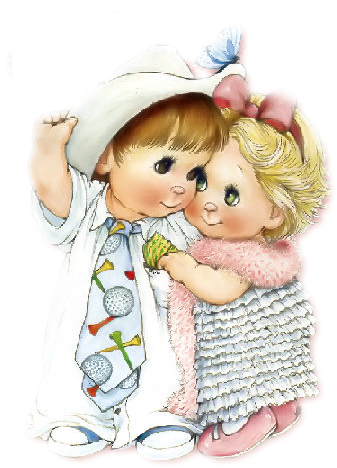 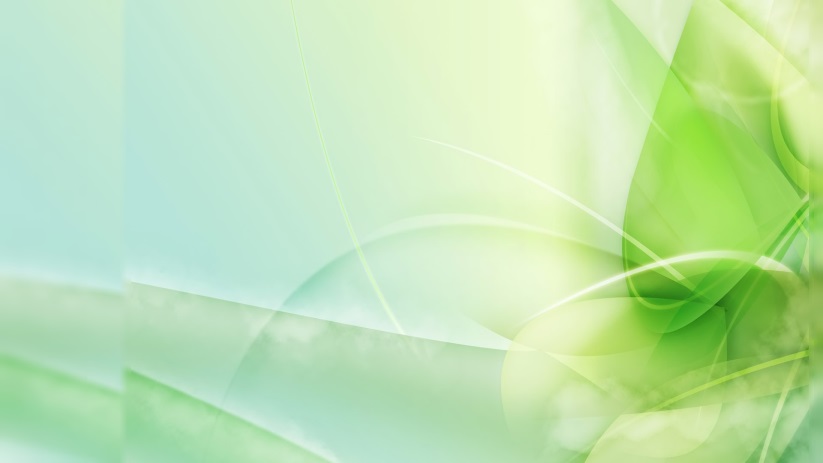 Для реализации основной образовательной программы в детском саду имеется:
физкультурный зал;
2 зала для  музыкальных занятий и развлечений на 2 и 3 этаже (в музыкальном зале 3 этажа имеется музей патриотического воспитания);
учебный класс;
 кабинет педагога-психолога;
 прогулочная (сенсорная) комната для детей раннего возраста;
12 групповых ячеек, которые разделены на спальные, групповые, приемные и комнаты для гигиенических процедур;
 территория детского сада благоустроена. Уличные групповые участки оснащены прогулочными верандами, малыми игровыми формами и песочницами;
 для физического воспитания – спортивная площадка с игровым полем, физкультурный уголок, снаряды для развития равновесия, метания, ходьбы и бега.
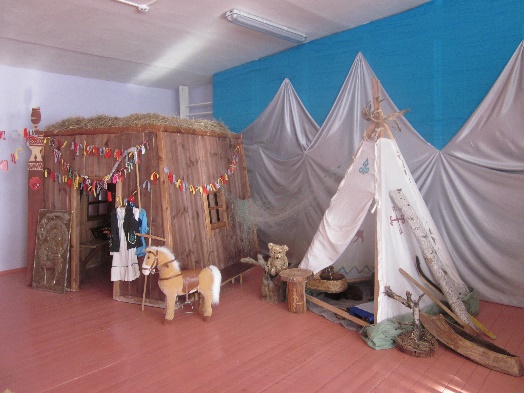 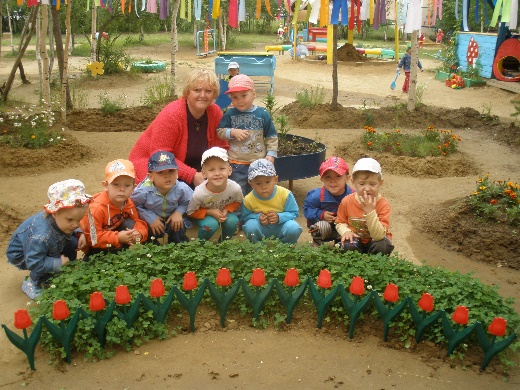 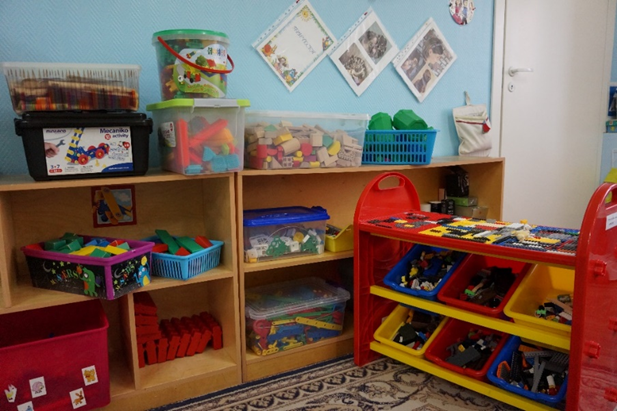 2. Используемые программы
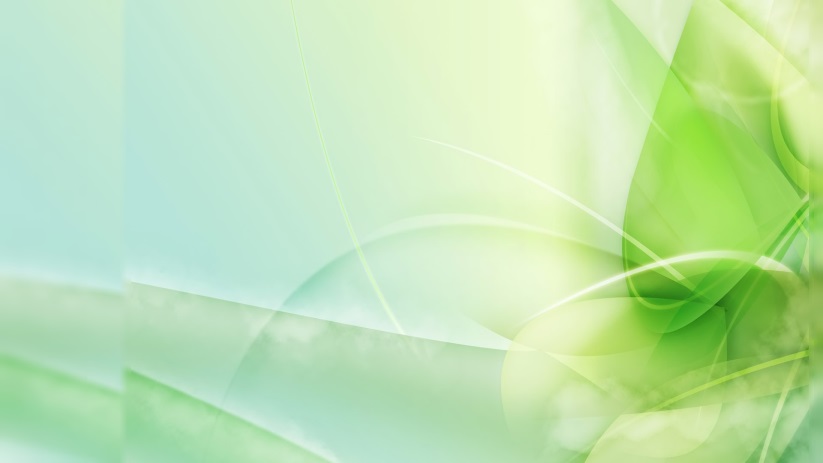 Обязательная часть ООП разработана на основе
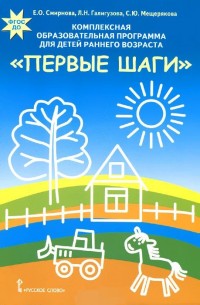 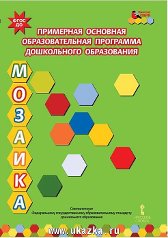 «Мозаика»
Примерная образовательная программа дошкольного образования / Под ред. В.Ю. Белькович, Н.В. Гребенкиной, И.А. КильдышевойМ.А. Васильевой
«Первые шаги»
Комплексная образовательная программа для детей раннего возраста /Под ред. Е.О. Смирновой, Н.Л. Галигузовой, С.Ю. Мещеряковой
Программа по музыкальному воспитанию «Ладушки» И.М. Каплуновой, И.А. Новоскольцева заменяет содержание в образовательной области «Художественно-эстетическое развитие» (направление «Музыкальная деятельность»).
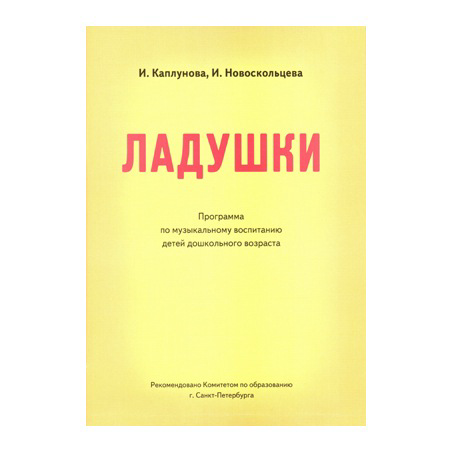 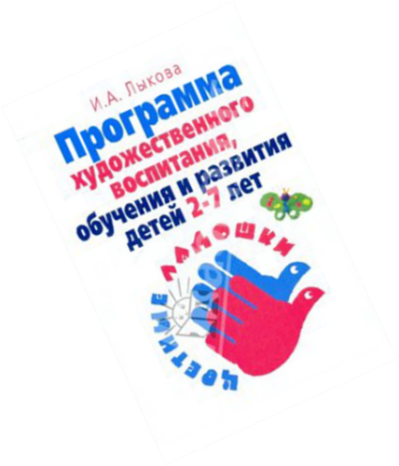 Часть формируемая участниками образовательных отношений разработана на основе парциальных программ
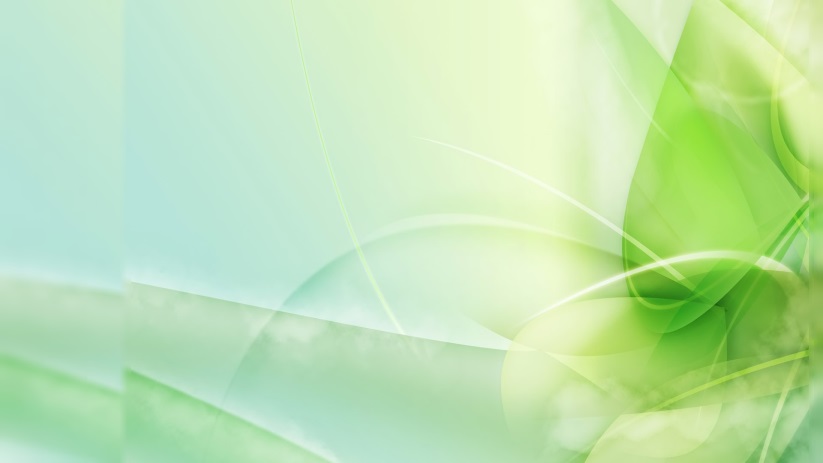 «Республика Саха (Якутия) – край, в котором я живу» реализуется через факультатив «Край в котором я живу»
(Формирование чувства ответственности и уважения к истории и культуре родного края.)
Осуществляется посредством ежегодного перспективного планирования педагогов детского сада
«Цветные ладошки»
Программа художественного воспитания, обучения и развития детей 2-7 лет
 И.А. Лыковой. Реализуется через факультатив «Палитра красок»
Формирование эстетического отношения и художественных способностей в изобразительной деятельности
«Безопасность» 
Программа по формированию основ безопасности жизнедеятельности детей старшего дошкольного возраста. 
Авдеева Н.Н., 
Князева О.Л, Стеркина Р. Б. 
Реализуется в свободной совместной деятельности педагогов и воспитанников согласно модели.
Конструктивно-модельная деятельность реализуется по ежегодному перспективному планированию педагогов, через факультатив «Город мастеров» для детей старшего и подготовительного к школе возраста.
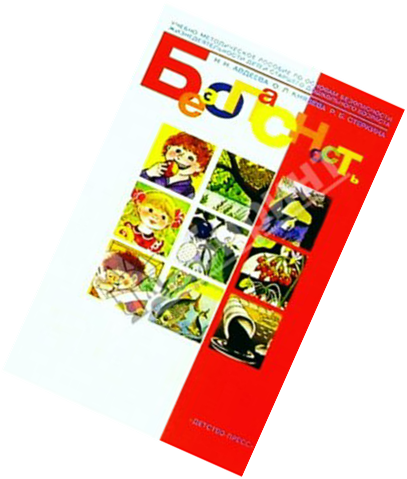 Рабочая программа воспитания
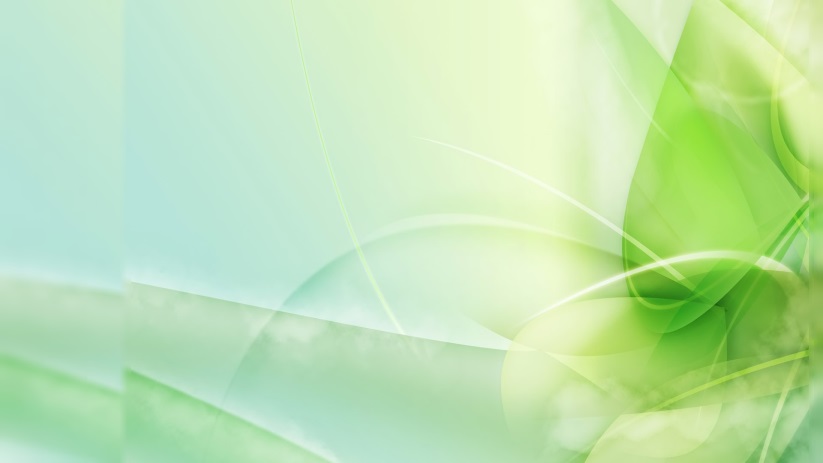 Основные направления воспитательной работы детского сада: 
духовно-нравственное;
гражданско-патриотическое;
экологическое;
 трудовое; 
мульти-культурное.
В части, формируемой участниками образовательных отношений приоритетными направлениями воспитательной работы являются:

гражданско-патриотическое, мульти-культурное (реализуются через работу факультатива «Край в котором я живу»;

-  этико-эстетическое (реализуется через работу факультатива «Палитра красок»).
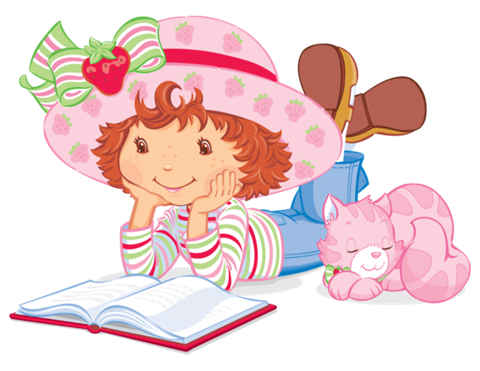 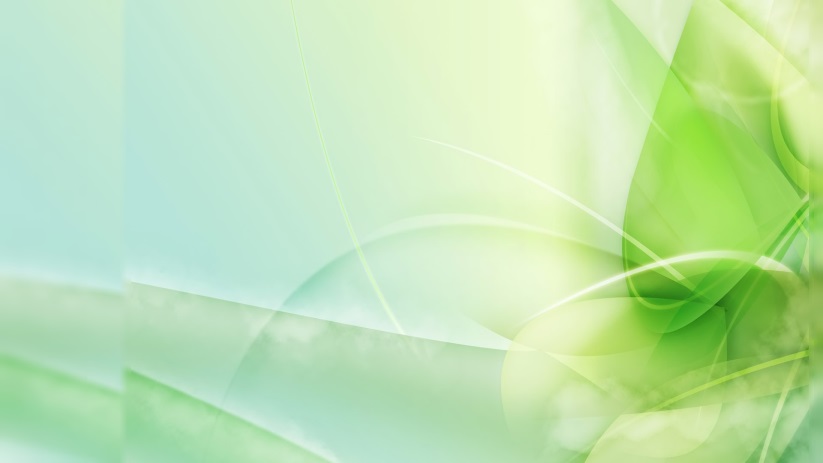 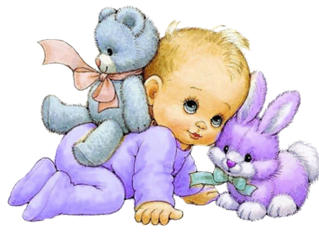 3. Характеристика взаимодействия педагогического коллектива с семьями воспитанников
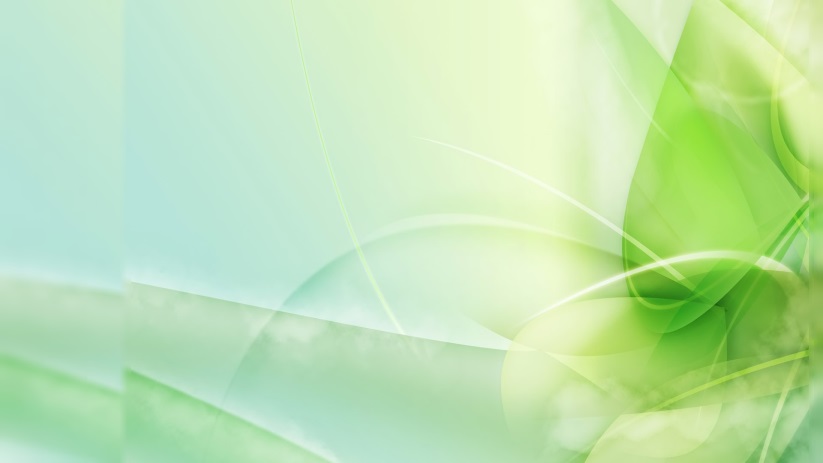 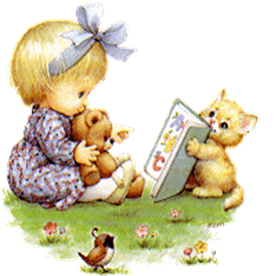 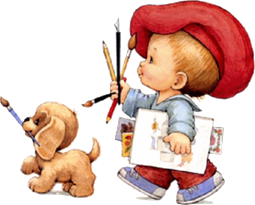 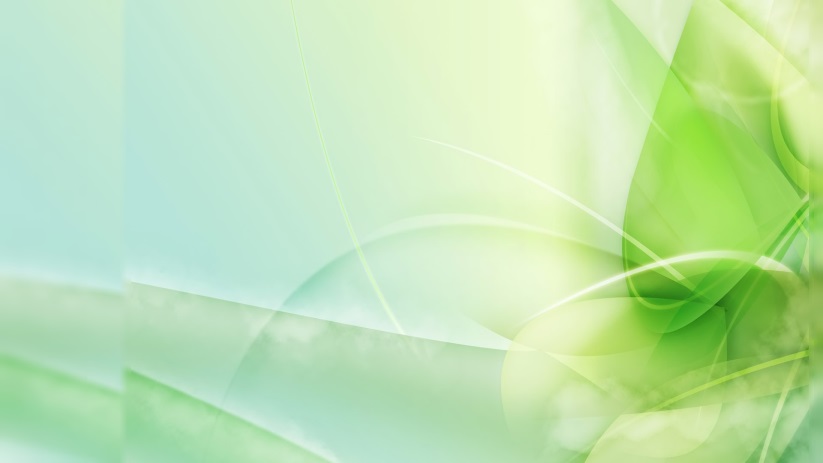 СПАСИБО 
ЗА
 ВНИМАНИЕ!
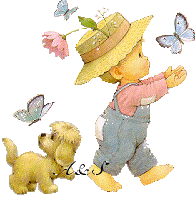 Прием родителей по общим вопросам заведующим детским садом ведется
ПН-ЧТ с 14.00-16.00
старшим воспитателем
ПН-ЧТ с 14.00-16.00
Ознакомиться с полной версией  Основной образовательной  программы детского сада можно в группах и  в кабинетах заведующего,  старшего воспитателя.